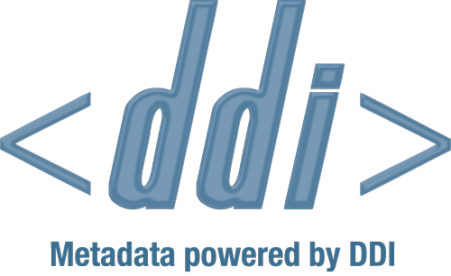 DDI URNEnabling identification and reuse of DDI metadata
IDSC of IZA/GESIS/RatSWD  Workshop:
Persistent Identifiers for the Social Sciences
Joachim Wackerow - GESIS – Leibniz Institute for the Social Sciences
Overview
Data Documentation Initiative (DDI)
Structure of DDI URN
Assignment of DDI URNs
Resolution system of DDI URN
Relationship of Metadata / Data / PIDs
The Data Documentation Initiative  -DDI
Standard for the compilation, presentation, and exchange of documentation for datasets in the social, behavioral, and economic sciences
Expressed in XML, the DDI metadata specification supports the entire research data life cycle
DDI is designed to facilitate sharing schemes for concepts, questions, coding, and variables within organizations or throughout the research community.
Data Life Cycle
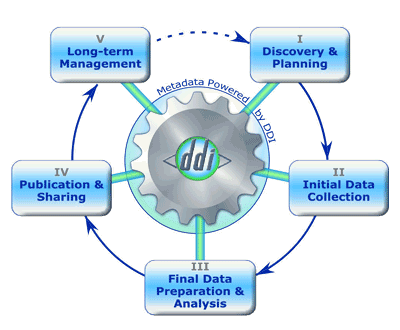 DDI II
DDI supports a rich and structured set of metadata elements that informs about a given dataset and facilitates computer processing of the data and metadata
DDI has more than 800 objects, from which 120 objects have identifiers.
The identifiable objects are contained in over 30 maintainable container objects.
Purpose of DDI URNs
DDI URNs support reusability of DDI objects inside a single DDI instance and in a distributed network of DDI instances.
DDI objects can be referenced
by programs for inclusion by reference
Reuse of metadata of earlier stages in the data life cycle
Reuse of study-independent metadata like classifications
for citation purposes
Example: study description, question, variable (data item)
Use Cases ofDistributed DDI Resources
Examples of possible usage as reusable resource package
Question bank
Standard demographic variables
DDI Instance
  ResourcePackage
    DataCollection
      QuestionScheme
        QuestionItem/@urn
        QuestionItem/@urn
        QuestionItem/@urn
      .
      .
DDI Instance (Study I)
  Study
    DataCollection
      QuestionScheme
        QuestionReference
          URN
DDI Instance (Study II)
…
          URN
Relationship URI / URN / URL
The Uniform Resource Identifier (URI) identifies a name or a resource on the Internet
The Uniform Resource Name (URN) defines an item's identity
A URN is a persistent, location-independent resource identifier
The Uniform Resource Locator (URL) specifies where an identified resource is available and the mechanism for retrieving it.
Both, URN and URL are URIs
URI
URN
URL
Structure of DDI URN
agency-id : compound-object-id

agency-id – identifier of a DDI agency (registration authority identifier)
compound-object-id – unique identifier within the register of a DDI agency (data identifier)
Structure of DDI URNDetails
agency-id
Composition of country code, agency identifier and optional sub-agency identifier
compound-object-id
ddi-object-name:object-id:object-version
ddi-object-name – valid name of identifiable object according to the DDI specification
object-id - identifier within local scope
object-version – hierarchical version number
Compliance of DDI URN
Compliant to related IETF RFCs
Compliant to ISO/IEC 11179 (standard for representing metadata for an organization in a metadata registry)
The combination of registration authority identifier, data identifier, and version identifier constitutes a unique identification of an administered item.
DDI URN Example
The DDI question scheme identified by "lp239" with the version "2.1" of the DDI agency "mpc" (Minnesota Population Center) located in the United States.
urn:ddi
:
us
.
mpc
:
QuestionScheme
:
lp239
:
2.1
URN namespace DDI
Open Assignment and Use of Identifiers
DDI agency identifiers can be registered at the DDI Alliance (membership-based institution which develops the DDI specification). The DDI Alliance will maintain a registry of the assigned values for the DDI agency identifier
Assignment of URNs for objects of a DDI agency and sub-agencies of a DDI agency in the requested namespace will be managed by the respective DDI agency.
Identifier Uniqueness Considerations
Assignment of identifiers for DDI agencies in the requested namespace will be managed by the DDI Alliance, which will ensure that the assigned DDI agency identifiers are consistent with the directives for unique identification of DDI agencies.
Assignment of URNs for objects of a DDI agency in the requested namespace will be managed by the respective DDI agency, which will ensure that the assigned URNs are unique for scope of the agency.
Resolution
Resolution of DDI URNs to physical location required
For Example: look-up of resource by programs
Service discovery system for identifying available services connected to DDI agencies
More flexible than the approach URN → URL → resource
Using existing infrastructure, the Internet Domain Name System (DNS)
Existing, well maintained infrastructure
DNS can be used for URN resolution with additional preparation steps
No out-of-the-box resolution for URNs available
Resolution is according to Dynamic Delegation Discovery System (DDDS)
Domain Name System (DNS)
Hierarchical naming system built on a distributed database for computers, services, or any resource connected to the Internet.
It serves as the “phone book” for the Internet by translating human-friendly computer hostnames into IP addresses
It associates various information with domain names assigned to each of the participating entities.
Dynamic Delegation Discovery System (DDDS)
DDDS defines a mechanism for using DNS as the database for arbitrary identifier schemes.
Defined in RFCs (formal documents of the Internet Engineering Task Force (IETF))
Other resolution systems using DDDS:
ENUM - Telephone number mapping, unifying the telephone number system of the public switched telephone network with the Internet addressing and identification name spaces.
EPCGlobal works on a standard for RFID and the use of the Internet to share data via the EPCglobal Network.
DNS-based Resolution Process I
Focusing just on the agency id
DNS as distributed database provides information on DDI services for each DDI agency
Application queries DNS: which services are available for DDI objects maintained by a specific agency?
Response from DNS: list of available services for this agency
Application selects a service (e.g. a DDI repository) and queries this service
DNS-based Resolution Process II
DDI URN
Extraction of
DDI agency id
DNS
DDI agency id
as Internet domain name
Selection of appropriate DDI service
List of DDI services
DDI Application
Requesting DDI repository for DDI URN
DDI Repository
URL of DDI repository
DDI URN
Processing of DDI instance identified by DDI URN
DDI instance
Open Operation of Resolution Servers
The DDI Alliance operates publicly accessible name servers for the delegation of DNS requests to DNS servers of DDI agencies (within the Internet domain ddi.urn.arpa).
DDI agencies are responsible for operating or delegating DNS resolution servers for the agency identifier under which they have assigned URNs.
Possible DDI Services
DDI repository
URN to resource (N2R): given a URN return one instance of the resource identified by that URN.
DDI registry
URN to characteristic (N2C): given a URN return a description or a summary of that resource.
DDI URN resolution
URN to URLs (N2Ls): given a DDI URN return one or more URLs that identify multiple locations of the identified DDI resource.
Open Source Software forService Discovery
The DDI Alliance will promote software for the resolution of DDI agency identifiers and service discovery.
Resolver libraries for Java and .Net
The resolver queries the DNS for the agency/sub-agency in the DDI URN
The output is an object containing a list of available services for the agency/sub-agency.
Administration software for management of agency registration and URN resolution configuration
DDI Agencies in Internet Domain Tree
. (root)
other top
level domains 
like de
arpa
org
com
urn
e164
ddi
de
us
gesis
dipf
mpc
ciser
Timeline
[Speaker Notes: Shift from the codebook centric / variable centric model to capturing the lifecycle of data]
Relationship of Metadata / Data / PIDs
DDI Metadata
Metadata of other PID system
s:StudyUnit
  urn="PID of metadata"
….
….
pi:DataFileIdentification
  r:UserId type= "DOI"
  r:UserId type= "…"
  r:URI
….
….
Reference to PID of metadata
….
PID of data
….
Data
Acknowledgements
DDI Technical Implementation Committee
Ad-hoc group at IASSIST 2009 in Tampere
Dan Smith from Algenta Technologies
Peter Koch from DENIC (central registry for all domains under the top level Domain .de)
Contact
Information about DDI and the DDI Alliance
http://www.ddialliance.org/
Joachim Wackerow
joachim.wackerow@gesis.org